The World of Default
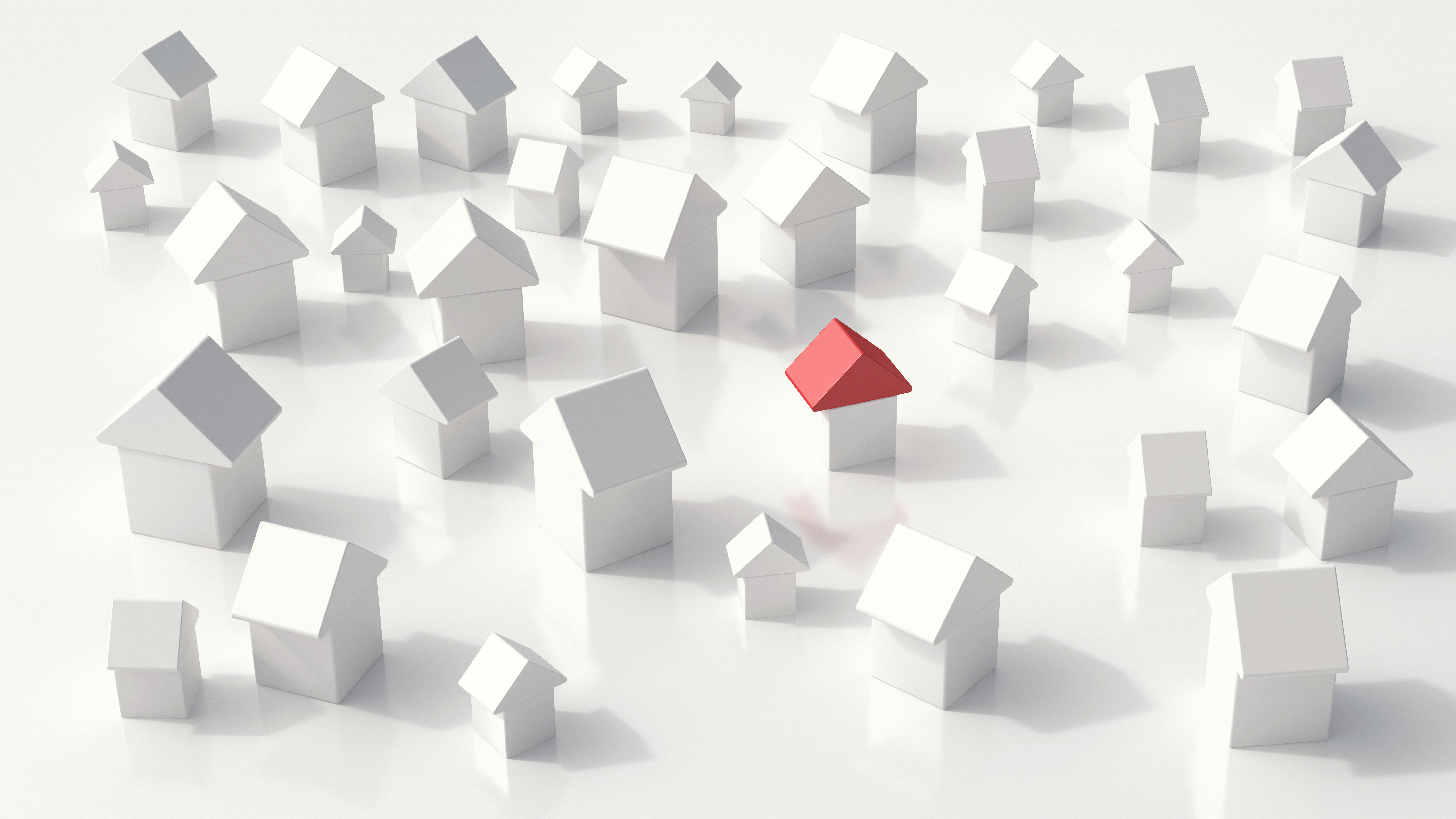 Foreclosure and Default Update and Trends
October 21, 2022
Presented By:
Deanne R. Stodden
Messner Reeves, LLP
AGENDA
Foreclosure Statistics and Trends
Foreclosure Predictions
Litigation Trends
Bankruptcy Trends
Bankruptcy Predictions
HOA Transparency Act 
Questions
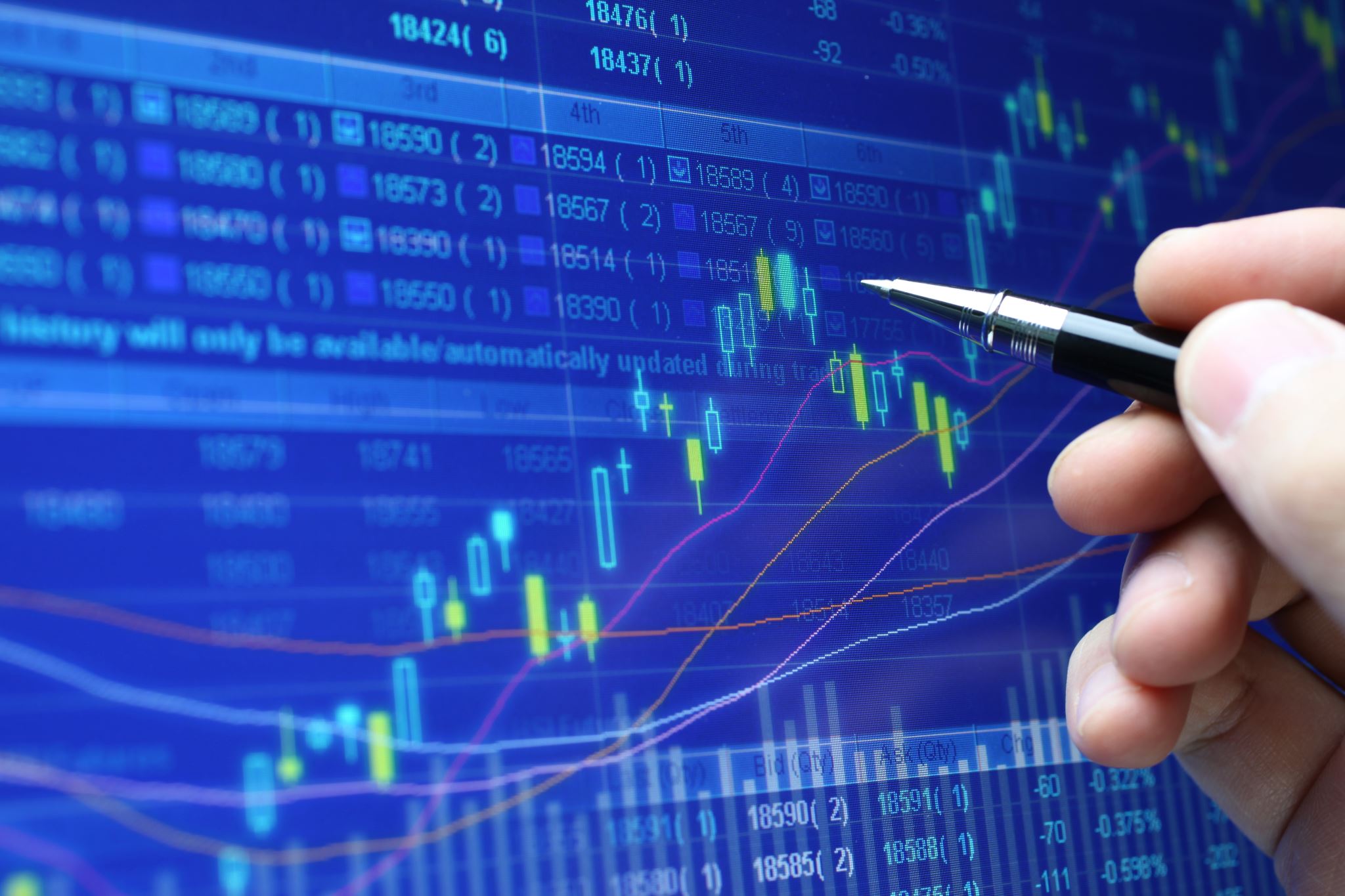 FORECLOSURE TRENDS
Foreclosure Statistics
In August, ATTOM released its Foreclosure Market Report which shows foreclosure activity up steadily between July and August.
This is a sign that foreclosure starts are returning to 2019 levels.
Foreclosure starts in August 2022 were over 85% of what they were in August 2019.
Foreclosure Statistics
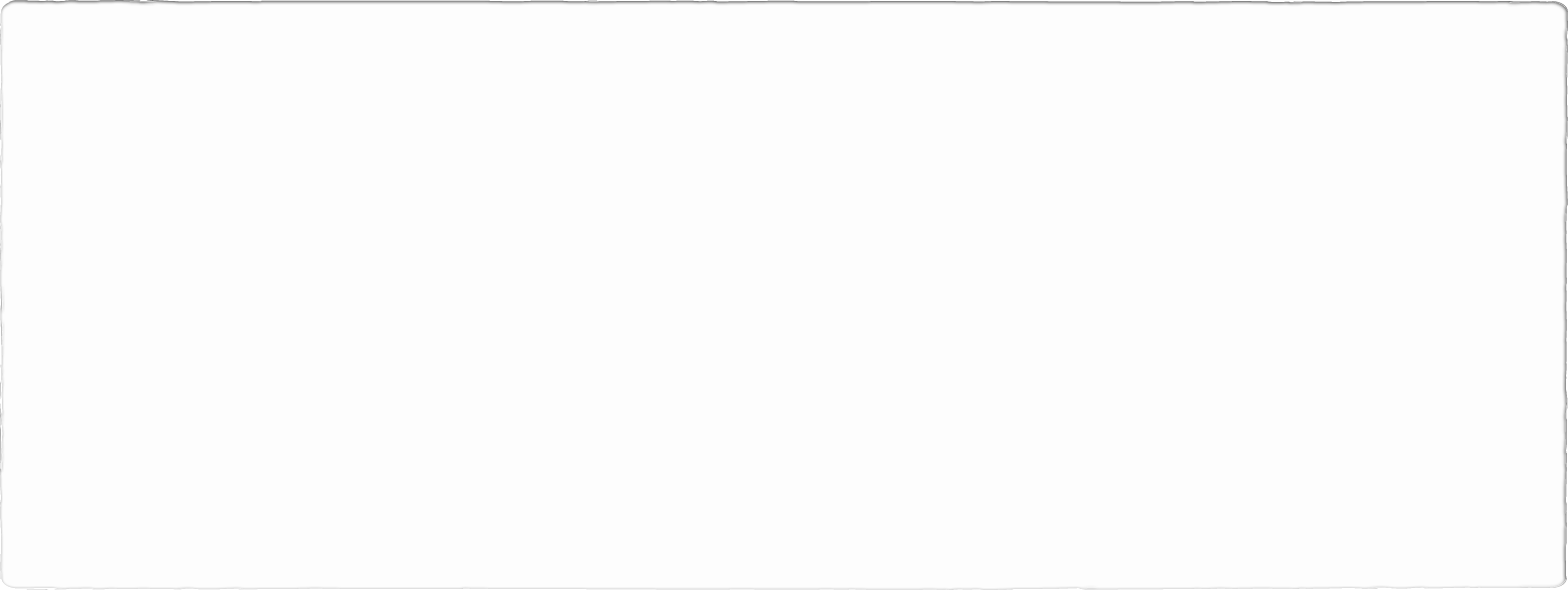 The overall rate of foreclosure filings increased by close to 14% between July and August. 
This uptick follows the dip in foreclosure activity between June and July, likely related to a typical Q3 seasonal drop. 
The number of U.S. properties with foreclosure filings in August was 34,501 (Source: Attom Data Solutions). This is up 118% from August 2021.
Foreclosure Statistics
While foreclosure filings have been on the rise since the expiration of pandemic relief programs, completed sales will be even lower than before the pandemic due to most borrowers in foreclosure having positive equity in their homes. 
Therefore, most borrowers can sell their properties at a profit and avoid foreclosure auctions.
Foreclosure Statistics
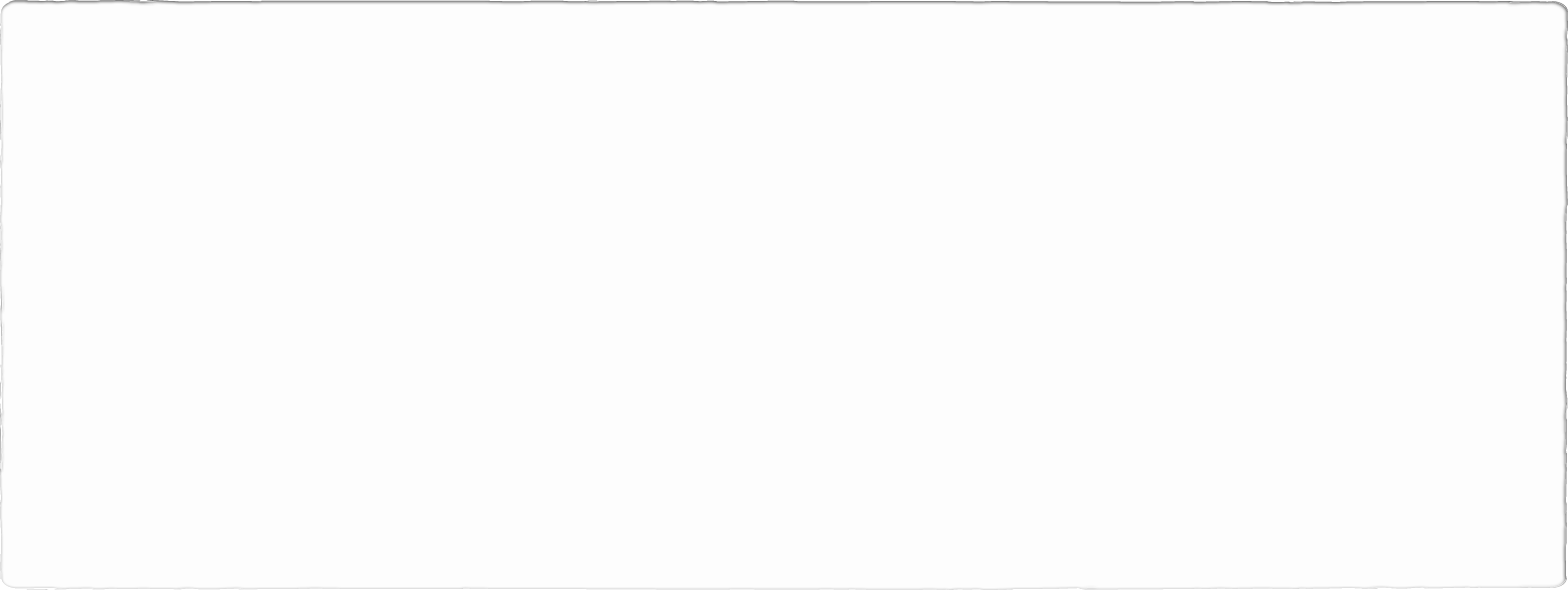 As of August 2022, Colorado ranks 28th, according to ATTOM, and 31st according to MSN in the country for foreclosure starts. 
One year ago, Colorado ranked 46th.
States with the highest foreclosure rates were Illinois, Delaware, South Carolina, New Jersey and Florida.
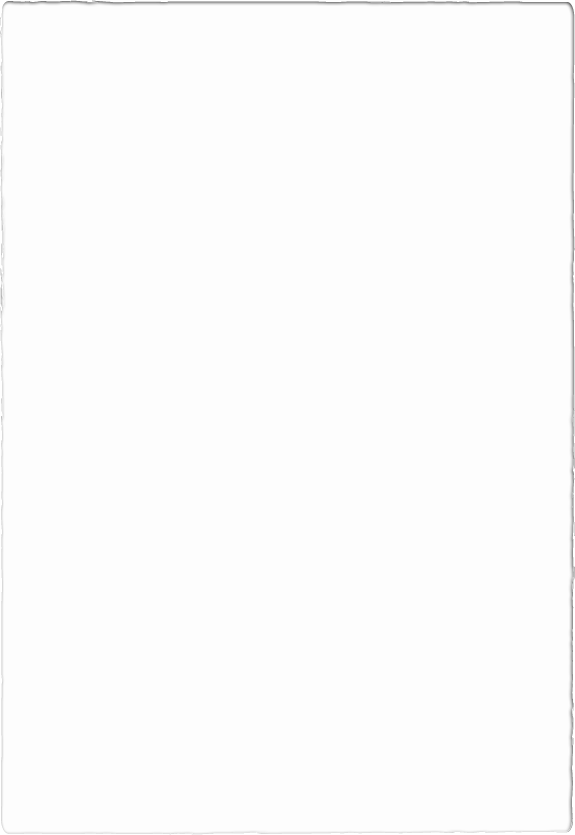 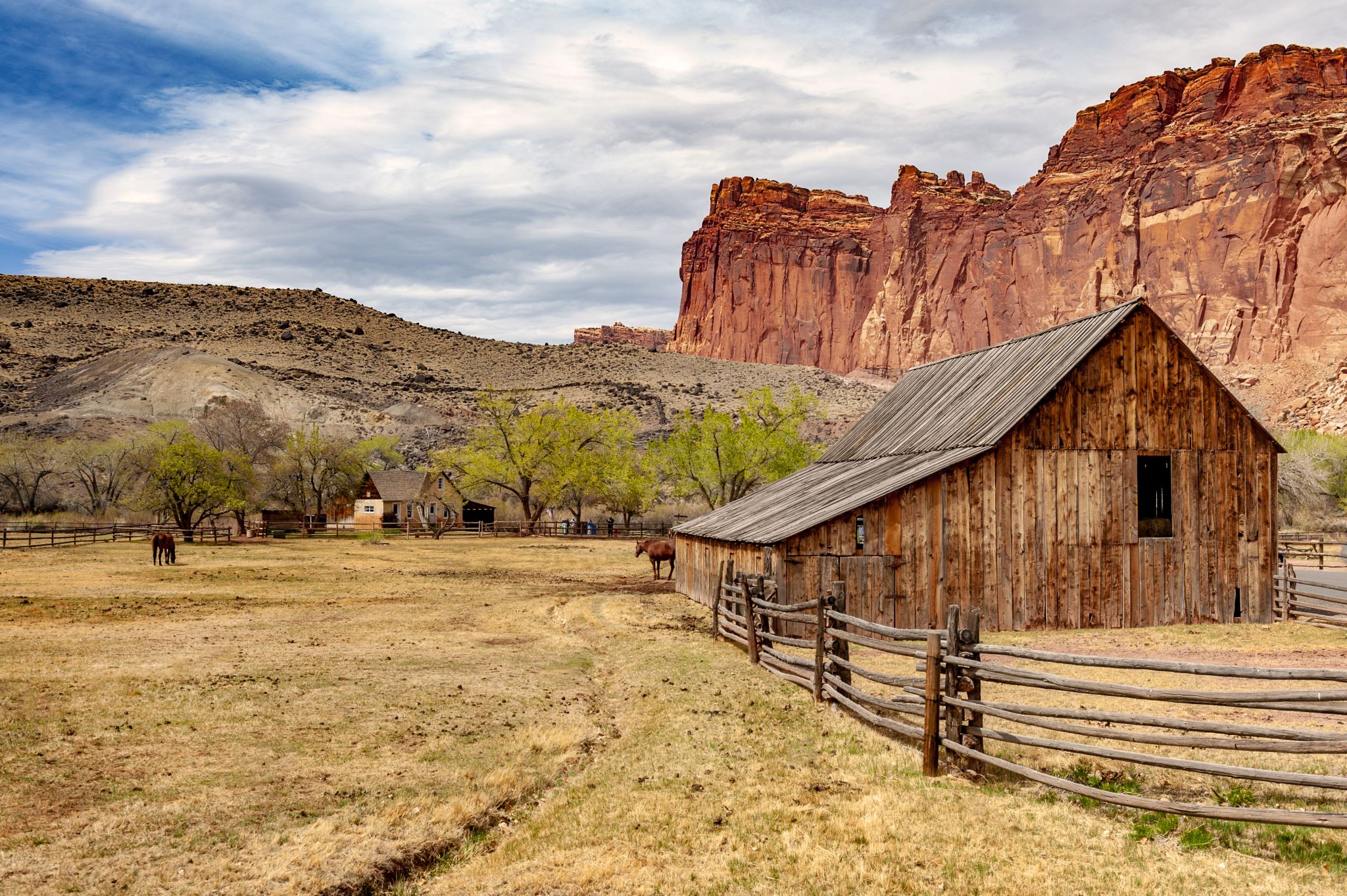 Colorado
According to ATTOM, in August, of Colorado’s 2,491,404 housing units, 432 went into foreclosure.
That is a foreclosure rate of one in every 5,767 homes. 
The counties with the most foreclosures per housing unit were (from highest to lowest): Pueblo, Morgan, Adams, Weld, and Alamosa.
Foreclosure Timelines
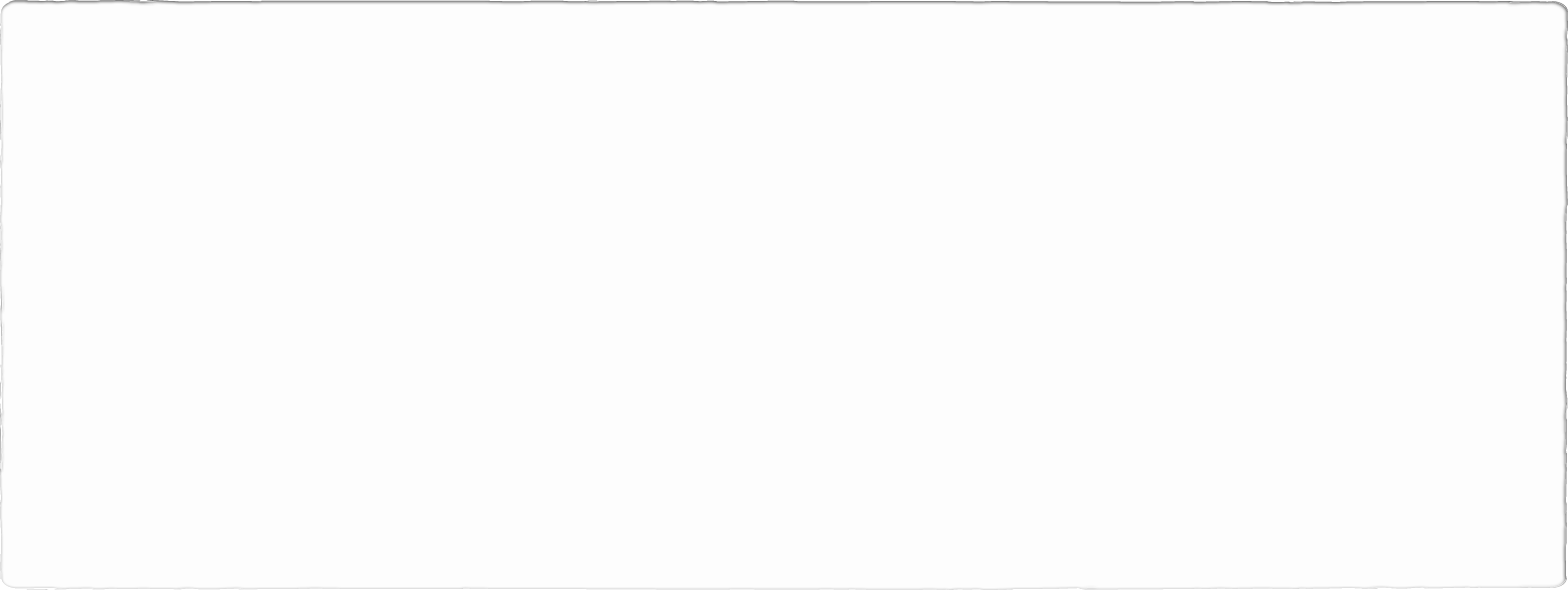 ATTOM reported that the States with the longest average foreclosure timelines for homes foreclosed in Q1 2022 were Hawaii (2,578 days); Louisiana (1,976 days); Kentucky (1,891 days); Nevada (1,808 days); and Connecticut (1,632 days).
States with the shortest average foreclosure timelines for homes foreclosed in Q1 2022 were Montana (133 days); Mississippi (146 days); West Virginia (197 days); Wyoming (226 days); and Minnesota (228 days).
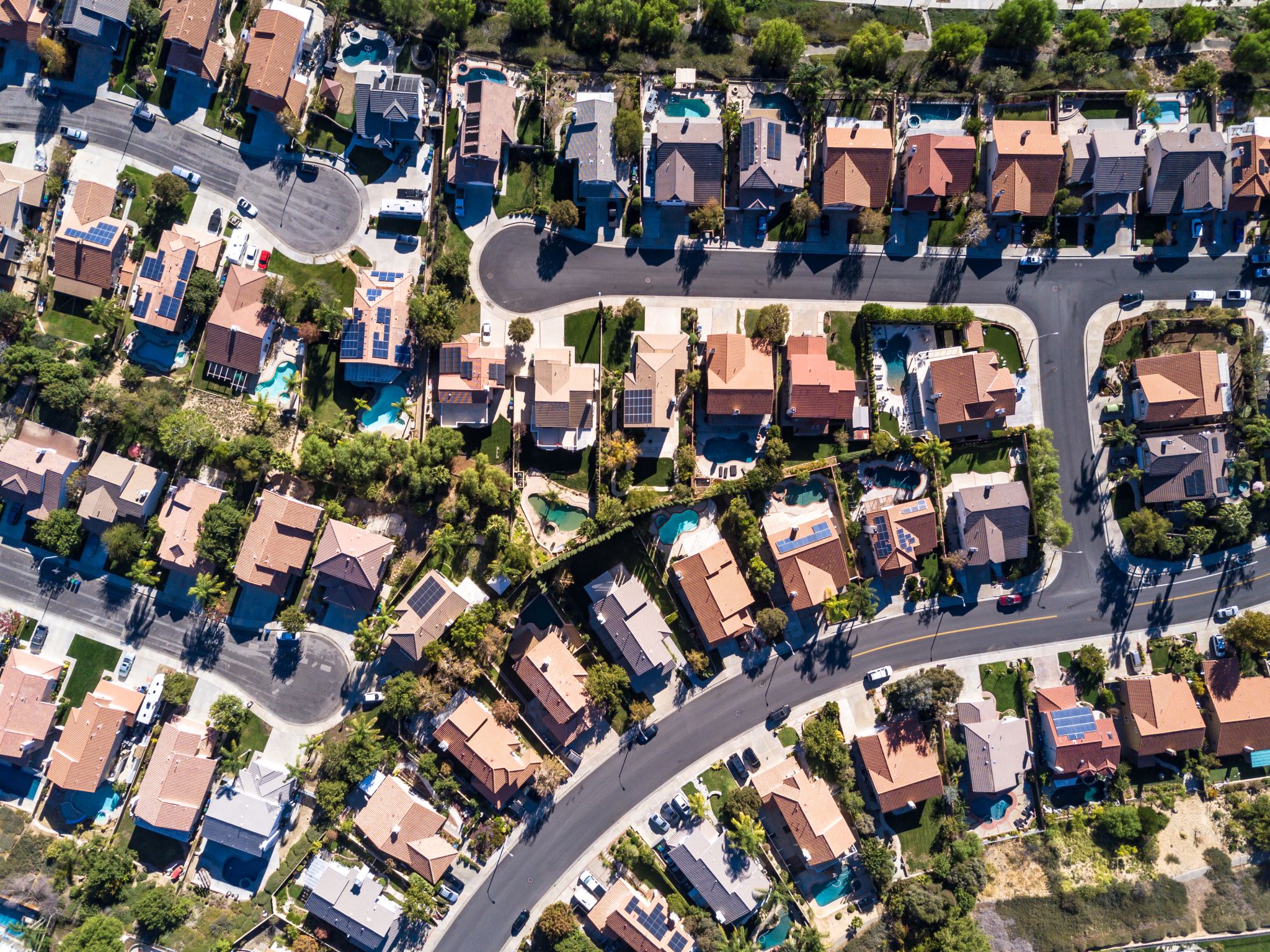 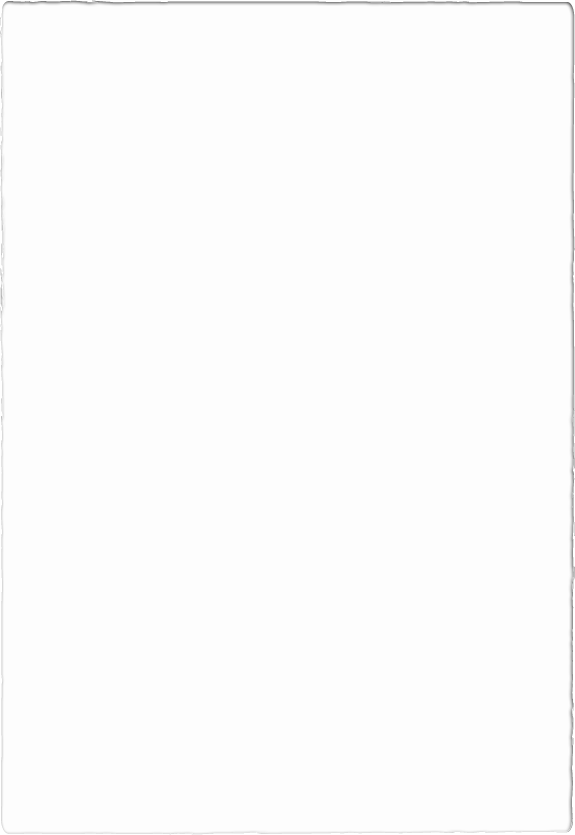 Colorado Division of Housing
The Colorado Division of Housing has not published its quarterly foreclosure report since Q1 2021.  
So, there is no current reporting to share.
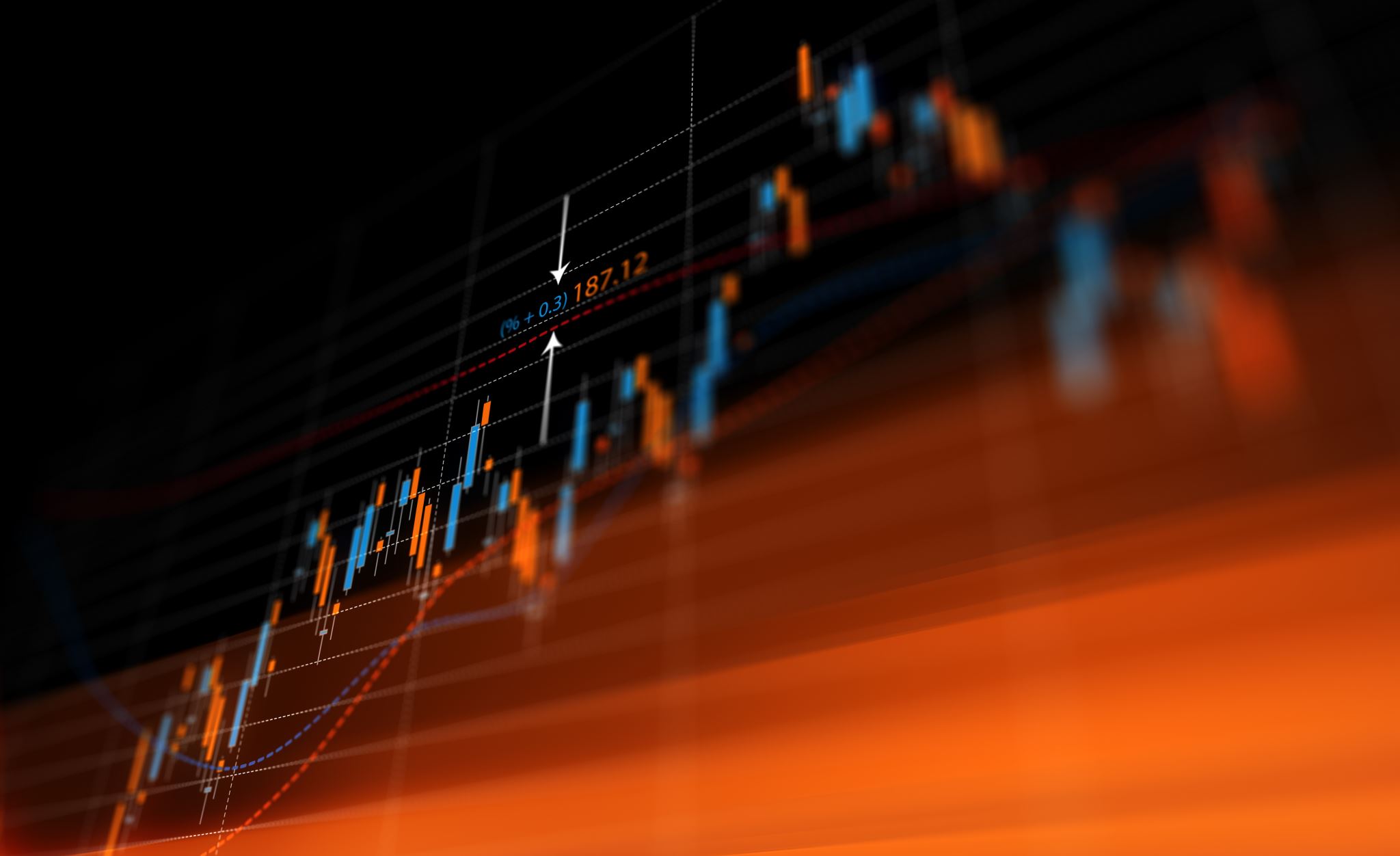 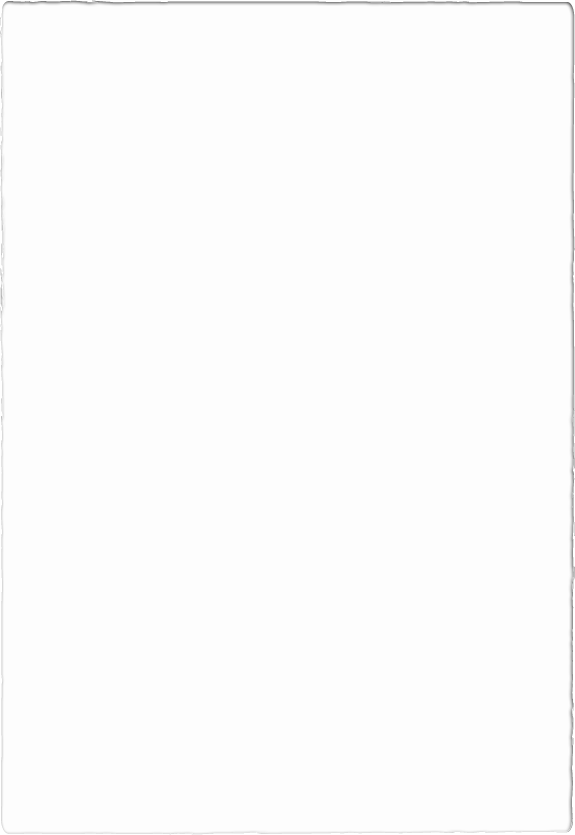 What Does the Data Mean?
The double digit increases in foreclosures nationwide and in Colorado do not mean the market is in distress.
Rather, the increase is indicative that the foreclosure market is stabilizing after being suppressed by the moratoriums.
Predictions
Predictions
We will continue to see an uptick in delinquencies.
However, home prices and equity levels are at all-time highs.
According to CoreLogic, national home prices in January 2022 were up 19% over January 2021. 
This means that the roughly 2 million delinquent households today have solid alternatives to avoid foreclosures.
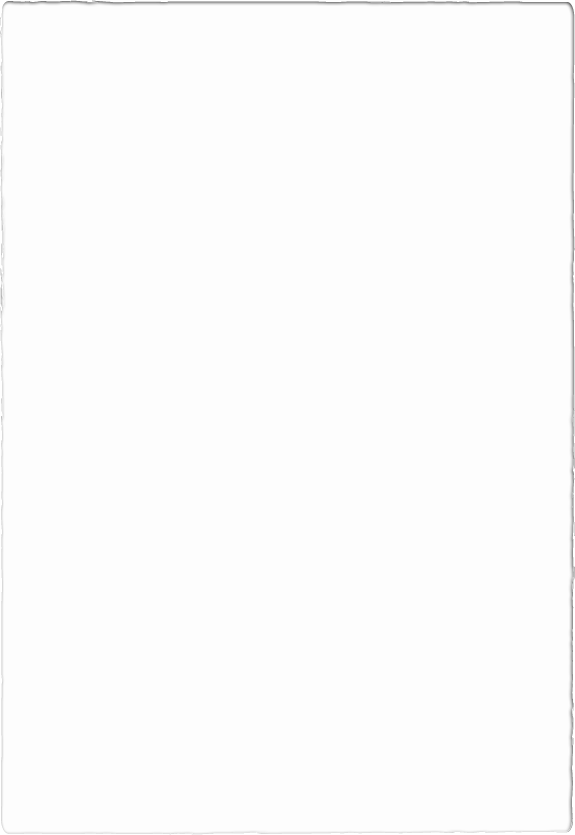 Colorado Predictions
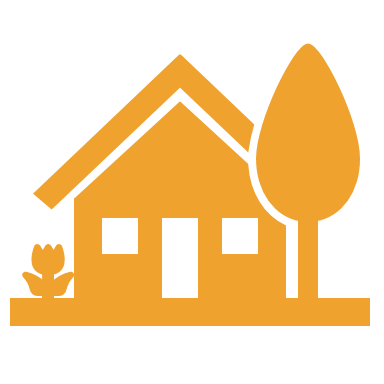 Colorado home prices are up 18.6% in 2022.
Home prices are expected to continue to rise.
Colorado  will continue to see higher foreclosure filings than we have seen over the last two years.  
However, due to the high property values, the number of foreclosure sales will not increase at the same rate.
Litigation Trends
Consumer borrowers harmed by loan servicer placing their loans into forbearance status without consent.
Loan servicers and credit reporting agencies inaccurately reported information regarding loans that were suspended by the CARES Act.
Bank filed false notices regarding unauthorized temporary forbearances in debtors’ bankruptcy proceedings.
Loan servicer failed to comply with the CARES Act by restricting the forbearance period on mortgages.
Litigation Trends - Enforcement
Litigation TrendsCFPB Interpretive Rule
CFPB issued an Interpretive Rule on May 19, 2022. to provide clarity on the states’ enforcement.
Specifically, the Interpretive Rule affirms three things:
That states can enforce the Consumer Financial Protection Act, including the provision making it unlawful for covered persons or service providers to violate any provision of federal consumer financial protection law;
That States can pursue claims and actions against a broad range of entities;
That CFPB enforcement actions do not put a halt to state actions.
Litigation TrendsSheen v. Wells Fargo Bank, NA
In Sheen, the borrower complained that its original lender had negligently handled his application for modification of his two junior lien loans back in 2010. 
In 2016, the borrower sued the lender; but the trial court granted the lender’s demurrer (motion to dismiss) without leave to amend. 
On the borrower’s appeal from that judgment, the appellate court affirmed the judgment, definitively finding that a lender, acting in the normal course and scope of its business, should not be held liable under a negligence duty.
Litigation TrendsSheen v. Wells Fargo Bank, NA
The California Court of Appeals noted that: “One fundamental consideration was that economic losses flowing from ‘a financial transaction gone awry’ are ‘primarily the domain of contract and warranty law or the law of fraud, rather than of negligence.”’… Here we have a financial transaction gone awry and nothing more: Sheen suffered neither personal injury nor property damage.”
Litigation TrendsSheen v. Wells Fargo Bank, NA
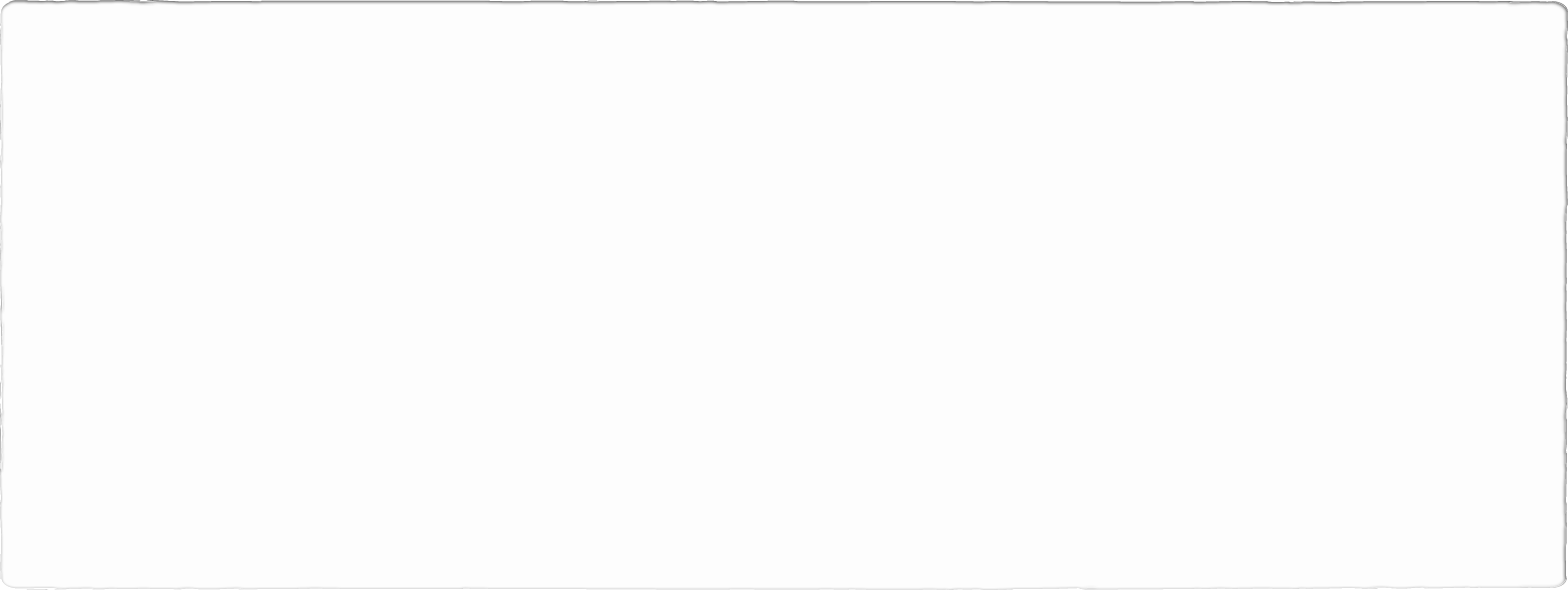 The CA Supreme Court reviewed this question: “Does a mortgage servicer owe a borrower a duty of care to refrain from making material misrepresentations about the status of a foreclosure sale following the borrower’s submission of, and the servicer’s agreement to review, an application to modify a mortgage loan?” 
After extensive briefing and oral argument, including multiple amicus briefs on both sides, the California Supreme Court affirmed the decision.
Litigation TrendsSilvernagle v. US Bank, National Assoc.
Court looked at whether a discharge in bankruptcy had any impact on statute of limitations for foreclosure
Colorado Supreme Court has granted Cert
District Court found that the borrower/debtors bankruptcy discharge had no effect on the six-year statute of limitations to initiate a foreclosure
Court of Appeals reversed the decision
Plaintiff’s personal liability on the note was discharged in 2012.
In 2017, Plaintiff filed suit for declaratory relief that the foreclosure was time-barred
Litigation TrendsSilvernagle v. US Bank, National Assoc.
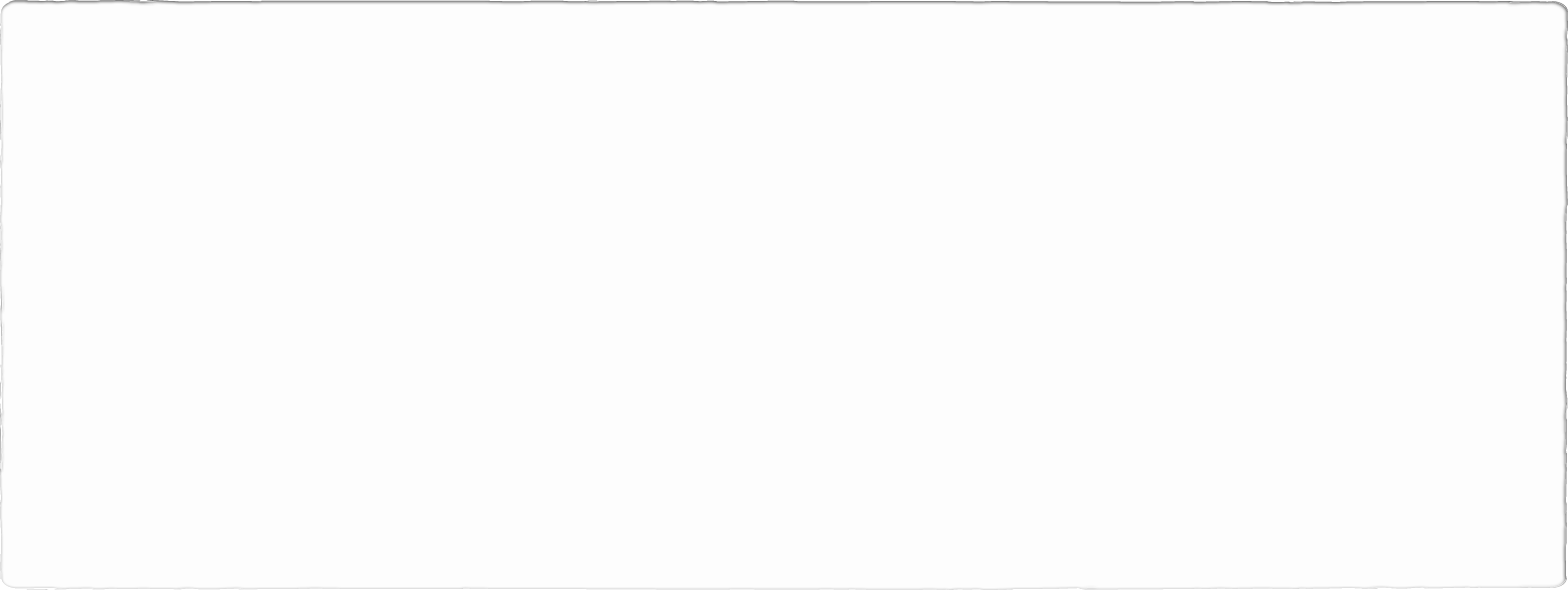 The Court of Appeals held that a creditor’s right to foreclose on a deed of trust survives a discharge of the underlying debt in bankruptcy.
“The statute of limitations for a debt owed pursuant to a promissory note begins to run when the cause of action accrues, which occurs on the date the debt becomes due.”
US Bank argued the installment contract theory for the statute of limitations- i.e. that each monthly payment missed is a new default and the time-limit starts anew
Litigation TrendsSilvernagle v. US Bank, National Assoc.
Looking to a decision from the Western District of Washington (Edmundson), the court held that “the discharge of a borrower’s personal liability on a note… alert[s] the lender that the limitations period to foreclose on a property held as a security has commenced.”
However, the Washington Court of Appeals later issued an opinion (Copper Creek) in which it found that Edmundson does not stand for the proposition that a bankruptcy discharge commences the running of the deed of trust’s final statute of limitations period.
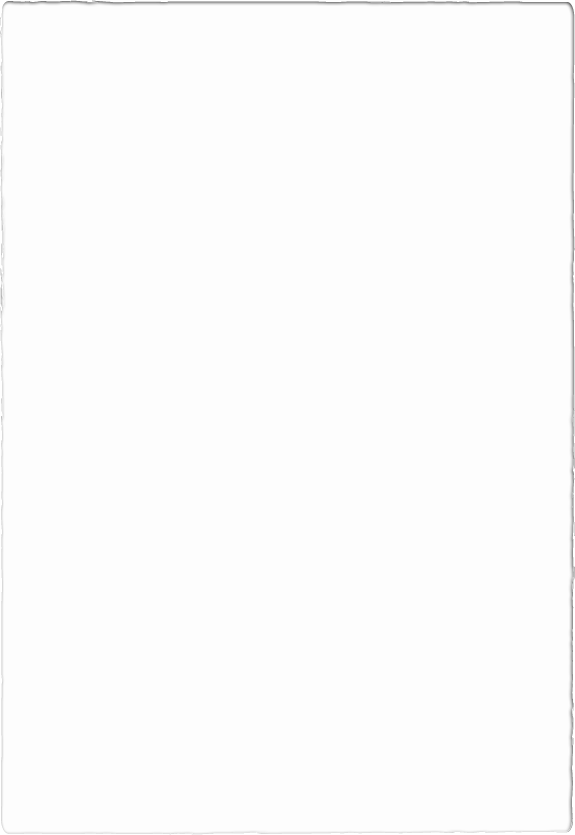 Bankruptcy Trends
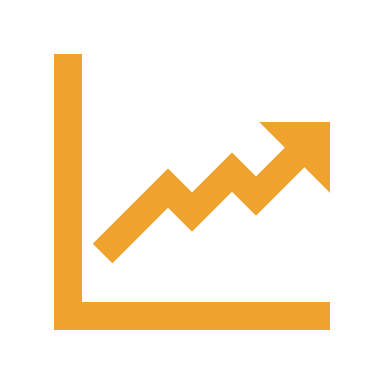 According to statistics released by Epiq, bankruptcy filings in August 2022 across all chapters totaled 35,355, a 10 percent increase from the August 2021 total of 32,276.
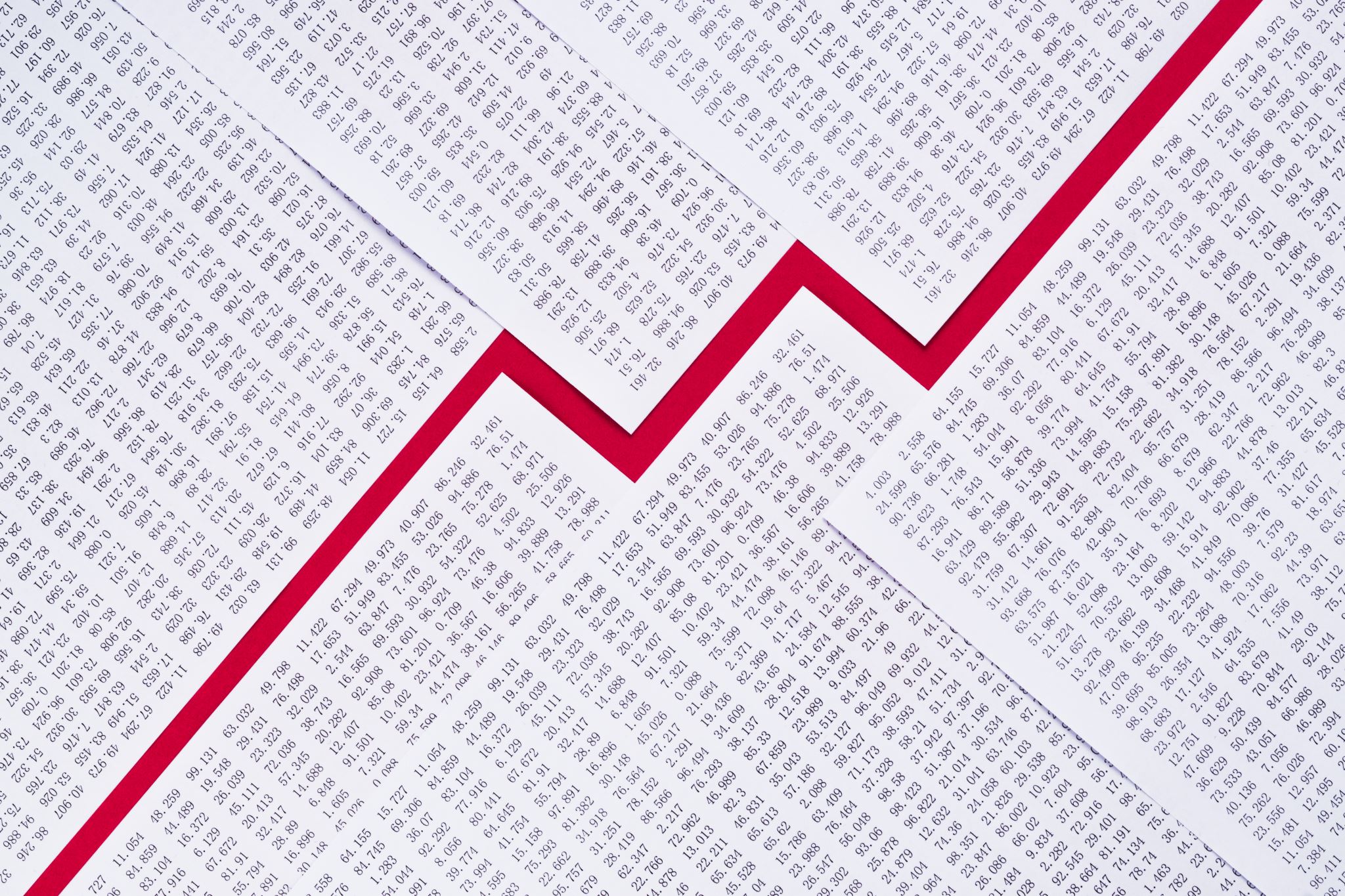 Bankruptcy Trends
Notably, in August, for the first time in months, all chapters registered a month-over-month increase. 
Chapter 11 filings increased 81 percent, totaling 466 filings in August 2022 compared to 257 registered in July. 
Chapter 13 filings increased 15 percent, totaling 14,981 filings compared to 12,992 registered in July. 
Chapter 7 filings increased 13 percent, totaling 19,884 compared to the 17,593 registered last month.
Bankruptcy Predictions
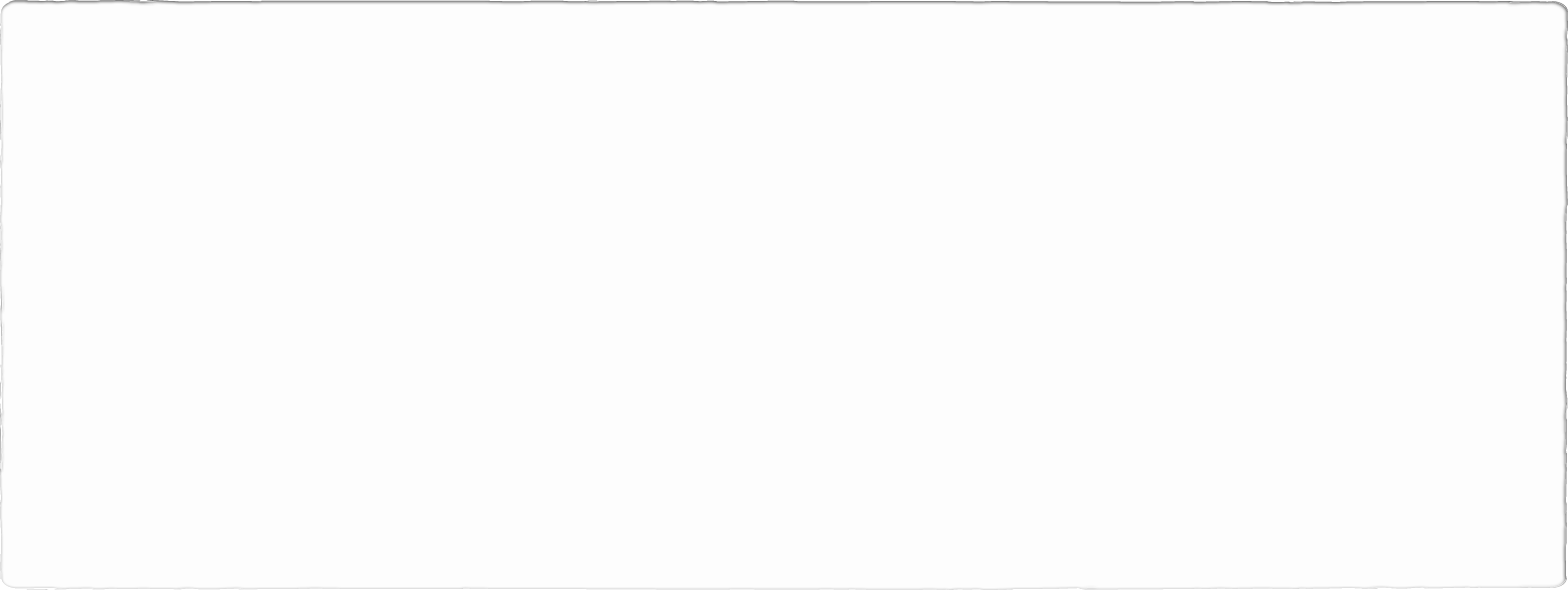 The pandemic related government aid programs and moratoriums helped keep individuals and businesses afloat. But, as those aid packages dry up, people and companies will start seeking debt relief via bankruptcy again.
With rising interest rates, growing inflation concerns, worker shortages and supply chain challenges, bankruptcy will again become a necessary option for struggling consumers and businesses.
Bankruptcy Predictions
Congress is considering legislation that would increase the debt limit under Chapter 13 to a combined $2.75 million for both secured and unsecured.  
Under current law, the debt limit is lower and is split between secured and unsecured debts. (As of April 1, 2022, the debt limit is $1,395,875 in secured debt and $465,275 for unsecured debt.)
The bill aims to simplify eligibility for Chapter 13 and make it easier for self-employed people to qualify for bankruptcy protection.
HOA Transparency Law
One of the most talked about bills from this past legislative session amends Colo. Rev. Stat. § 38-33.3-209.5 and changes how an HOA may collect association assessments, fines or fees. 
The bill imposes detailed notice and procedural requirements for the imposition of certain fines and actions to enforce payment of any delinquencies.
HOA Transparency Law
One of the bill’s standout features is the creation of a notice requirement. 
The HOA must first “contact” the unit owner regarding the delinquency of payment of any HOA assessments, fines, or fees before seeking to collect. 
There are several requirements and parameters for the contact. 
An HOA may refer any delinquent account to a collection agency or attorney only if a majority of the executive board votes to refer the matter at a meeting conducted pursuant to Thus, a community manager or property management company may not refer a delinquent account to a collection agency or attorney without the board’s approval.
HOA Transparency Law
The bill introduces several new limitations on fines and fees that can be charged to HOA members.
For violations that do not threaten public safety or health that the unit owner does not cure within the 30 days, the fine for such violation may not exceed $500. In addition, an HOA may no longer pursue foreclosure against a unit owner based solely on fines owed, whether for violations that threaten public safety or health or not.
Unit owners now have an opportunity to cure a violation of the HOA’s governing documents, and the statute provides for a procedure that unit owners can follow to demonstrate that the violation has been cured. Upon cure, the HOA must provide a detailed notice to the unit owner that complies with the statute.
HOA Transparency Law
The new statute provides that an HOA must adopt certain written policies and procedures regarding the imposition of fines and use of a collection agency or other legal action to collect unpaid assessments. 
Probably one of the biggest changes is that the bill creates a private right of action for unit owners. An HOA may be subject to a civil suit for any violation of any foreclosure laws for a period of up to five years after the violation occurred. In such action, a court may award the unit owner damages up to $25,000 plus costs and reasonable attorneys’ fees if the violation is proven by a preponderance of the evidence.
Q&A
We just received the O & E for a property going to deed and found that there are several liens that have been put on the property since last year for each month from the Colo. Dept of Revenue and a Lis Pendens from a Construction Company.
Those liens will still be active for the new deed owner. Correct?
Q&A
Explain CRS 38-36-136, 38-36-204 and 205.
I have a taxpayer who sent the attached letter and wrote she was paying in protest all over the letter and the check.
This has to do with the Torrens Title Registration System, which is no longer in use in Colorado.
Torrens Title Registration
A Torrens Title Certificate is a document that assigns unassailable ownership of real property to the registered title holder.
The Certificate acts as the ultimate authority on title to a property and its legal supremacy makes recording of deeds unnecessary.
The Torrens system is rare today with 10 states still recognizing its use.
It includes an insurance fund to resolve title disputes.
Understanding the Torrens Certificate
The Torrens Act, originally enacted in Colorado in 1903, is similar to statutes incorporating systems of title registration adopted during the late nineteenth and early twentieth centuries in other states.
These statutes were modeled after a South Australian title registration system devised in 1858 by Sir Robert Torrens to simplify the process of conveyancing of land titles to patented land. 
Torrens property owners are guaranteed that no other parties have a claim to their property.
Torrens Title Registration
In contrast to other recording systems, the Torrens system is based on the principle that once title to land is registered pursuant to the statutory procedures and a certificate is issued by the court, subsequent good faith purchasers for value may ascertain all matters relating to the validity of the title from the certificate alone. 
This system is intended to eliminate the need to search records in a recorder's office to determine the status of a title, as required under traditional recording systems.  In addition, Torrens system legislation typically contains some form of indemnification provision under which registrants pay a fee into a fund from which persons whose interests are wrongfully affected by the registration of the land may seek compensation.
Torrens Title Registration
Today, a Torrens certificate would appear similar to an automobile title issued by a local DMV.  It lists physical details in question such as boundaries, easements, and rights of way, including the names and addresses of individual or corporate owners and any lienholders.
Three Torrens Principles
Mirror Principle - The Mirror Principle states that the title to any property will reflect all of the current facts of the title. It will show the current owner and all outstanding registered interests in the land, including mortgages, easements, and liens. Zoning restrictions and similar matters generally will not show on the title.
Three Torrens Principles
Curtain Principle. The Curtain Principle means that the purchaser does not need to search behind the current certificate of title because it contains all of the necessary current information about the title.
Three Torrens Principles
Insurance Principle.  The insurance principle reflects the obligation of the land titles registry to guarantee the accuracy of every title to land. The registry maintains an insurance fund to pay claims.
Torrens Certificates  v. Recording Deeds
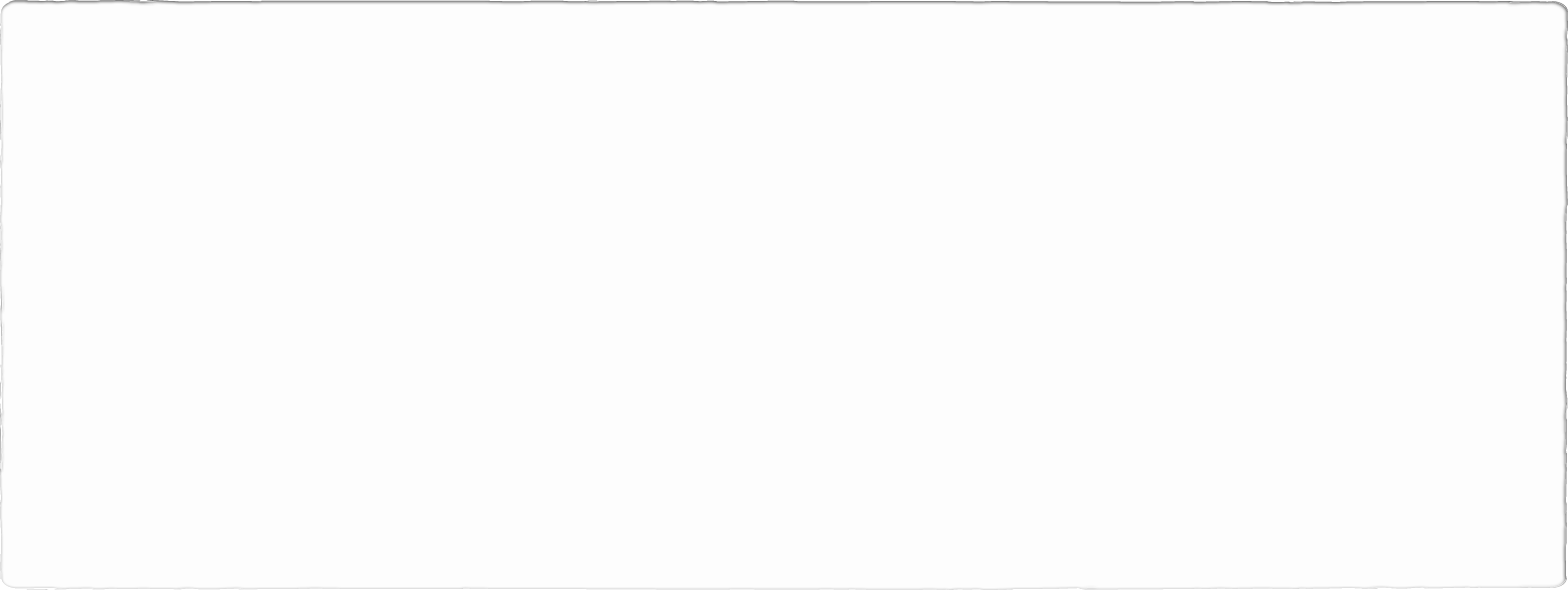 During the late 19th and early 20th centuries, the recording of deeds was far less centralized and automated than today. Unlike the Torrens System, the recording system maintains all records on a property in a central municipal clearinghouse, often a county recorder. Under the recording system, the land is often referred to as “Abstract Property."
Any transfer of ownership under this system requires an exhaustive search that would, ideally, uncover any irregularities in the history of the property. Sir Robert intended his system to facilitate transactions under these conditions.
Pros and Cons of Torrens System
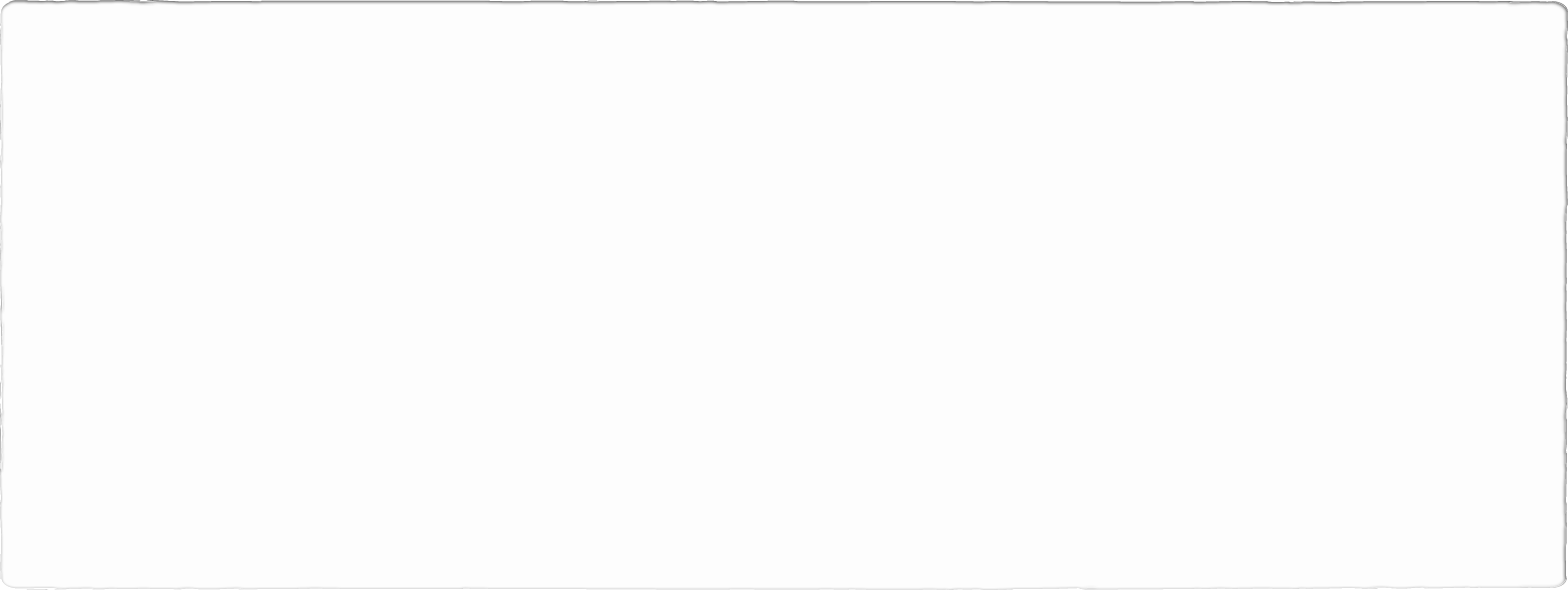 PROS
Acceptance of the title in those jurisdictions where there is proper supervision of the original procedures for transfer
Certificate of Title usually easier to work with than a title abstract
Registration prevents acquiring a property by adverse possession against a registered owner
Pros and Cons of Torrens System
CONS
Not widely accepted
High initial expenses
Cumbersome and slow
Lack of trained personnel causing inconsistencies in recitals and other terms
Possibility of erroneous filings
Colorado Torrens
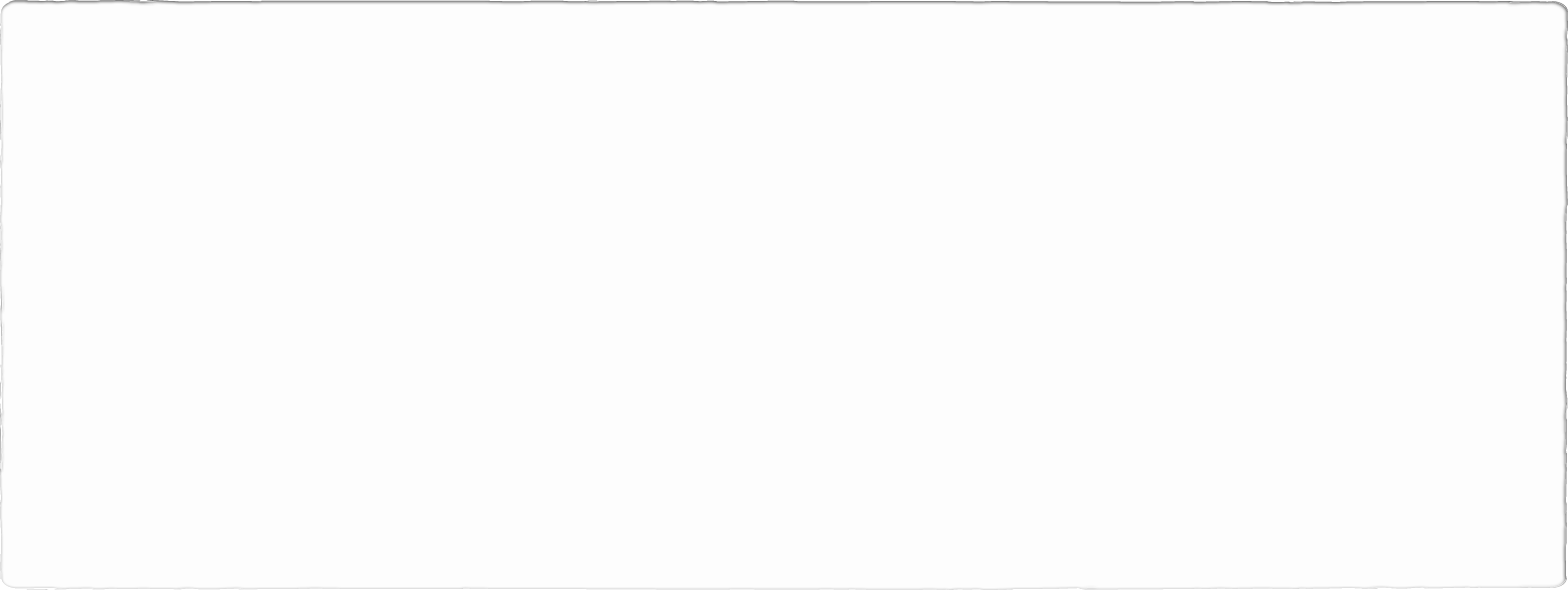 In 2017, Colorado passed a bill, effective date of Jan. 1, 2018, that closed the Torrens title registration system to new applications to register land title and provided guidelines for closing out the system, calling for the entry of all Torrens certificates into the public recording system on or before Jan. 1, 2020.
Washington, Logan and Kit Carson counties had the most Torren registrations.
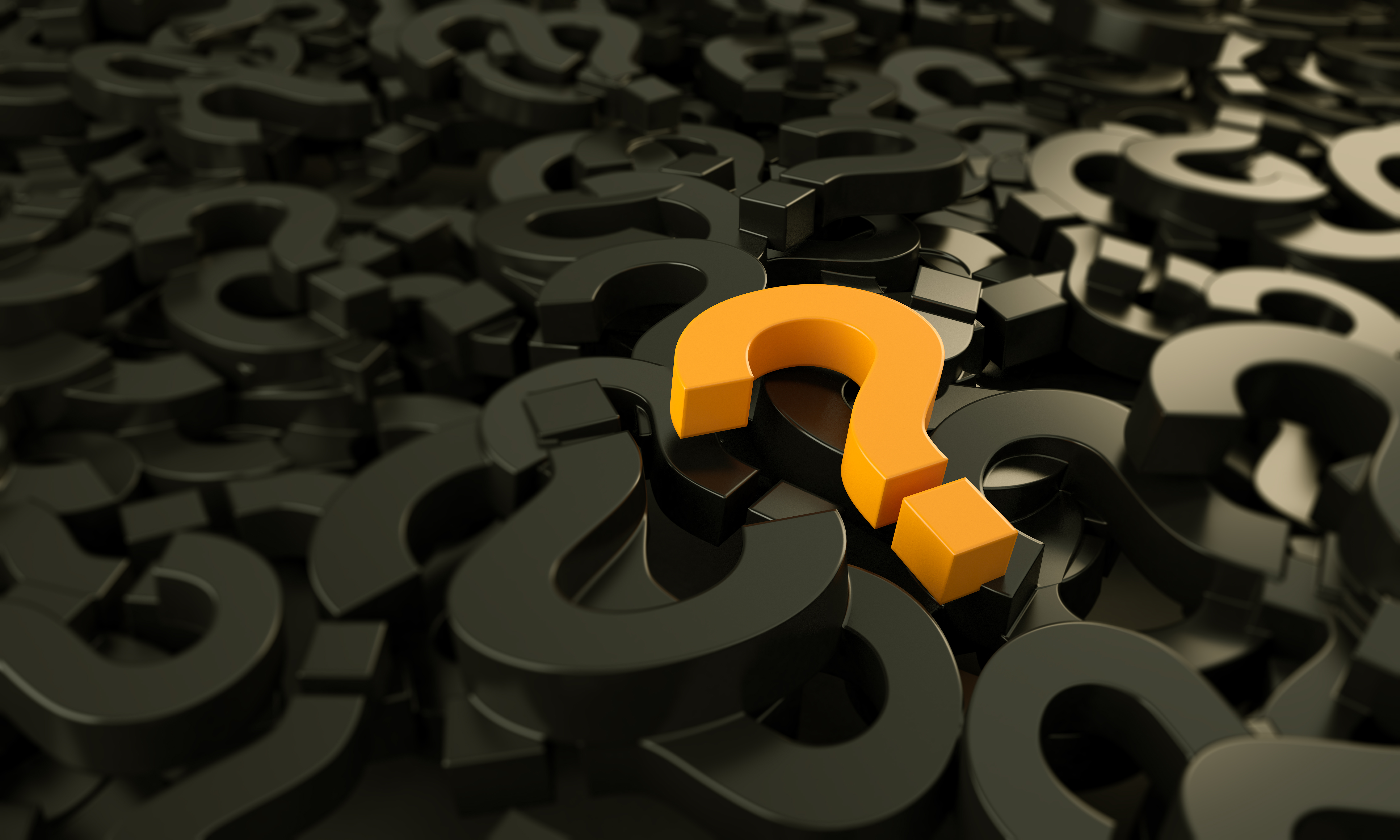 QUESTIONS